TOMAR DECISIONES | TOMAR DECISIONES Y EVALUARLAS
EVALUACIÓN DE DECISIONES DEL REFUGIO NUCLEAR
Instrucciones: con una escala del 1 al 5, en la que 1 es extremadamente deficiente y 5 es sobresaliente, evalúa el trabajo realizado en la simulación del refugio nuclear.
© 2022 OVERCOMING OBSTACLES
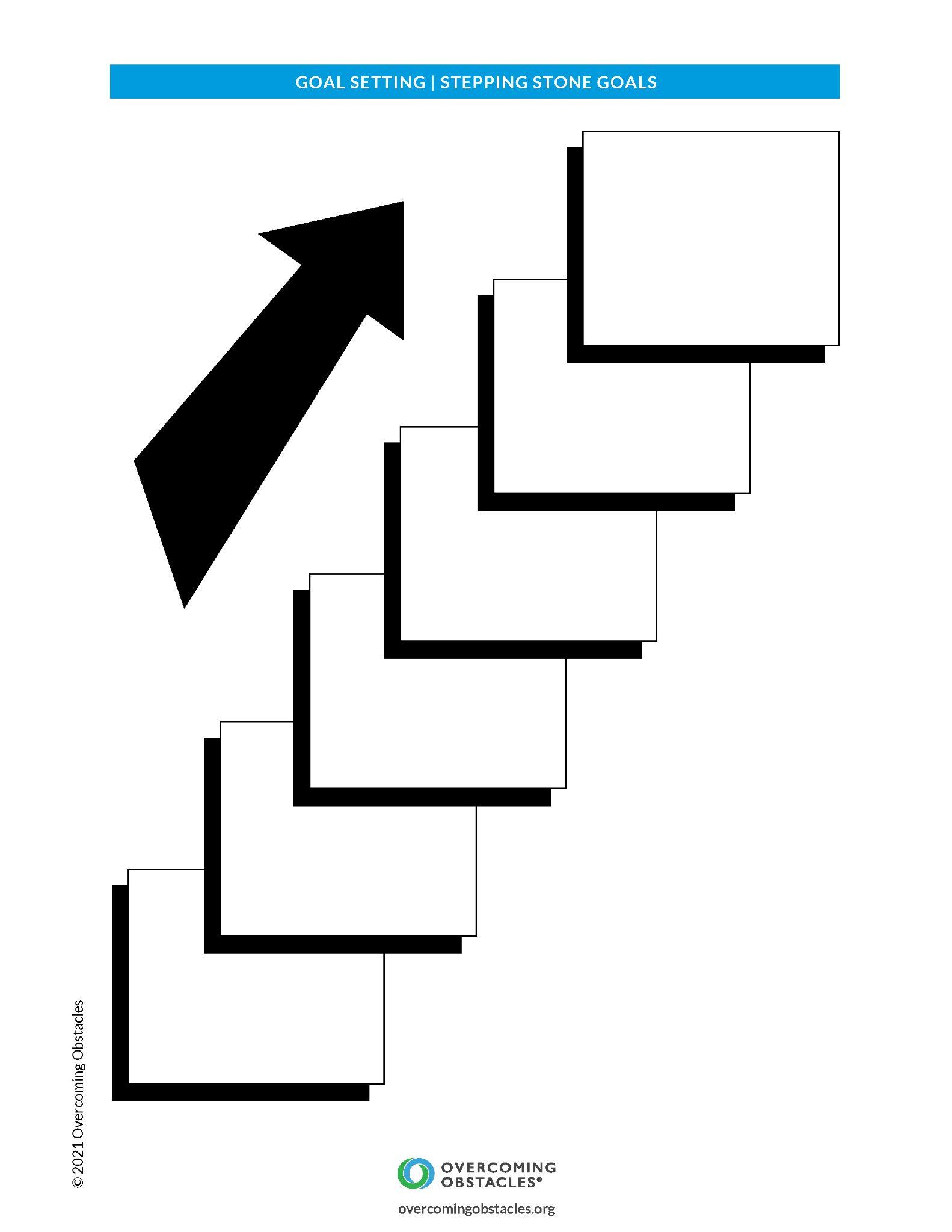